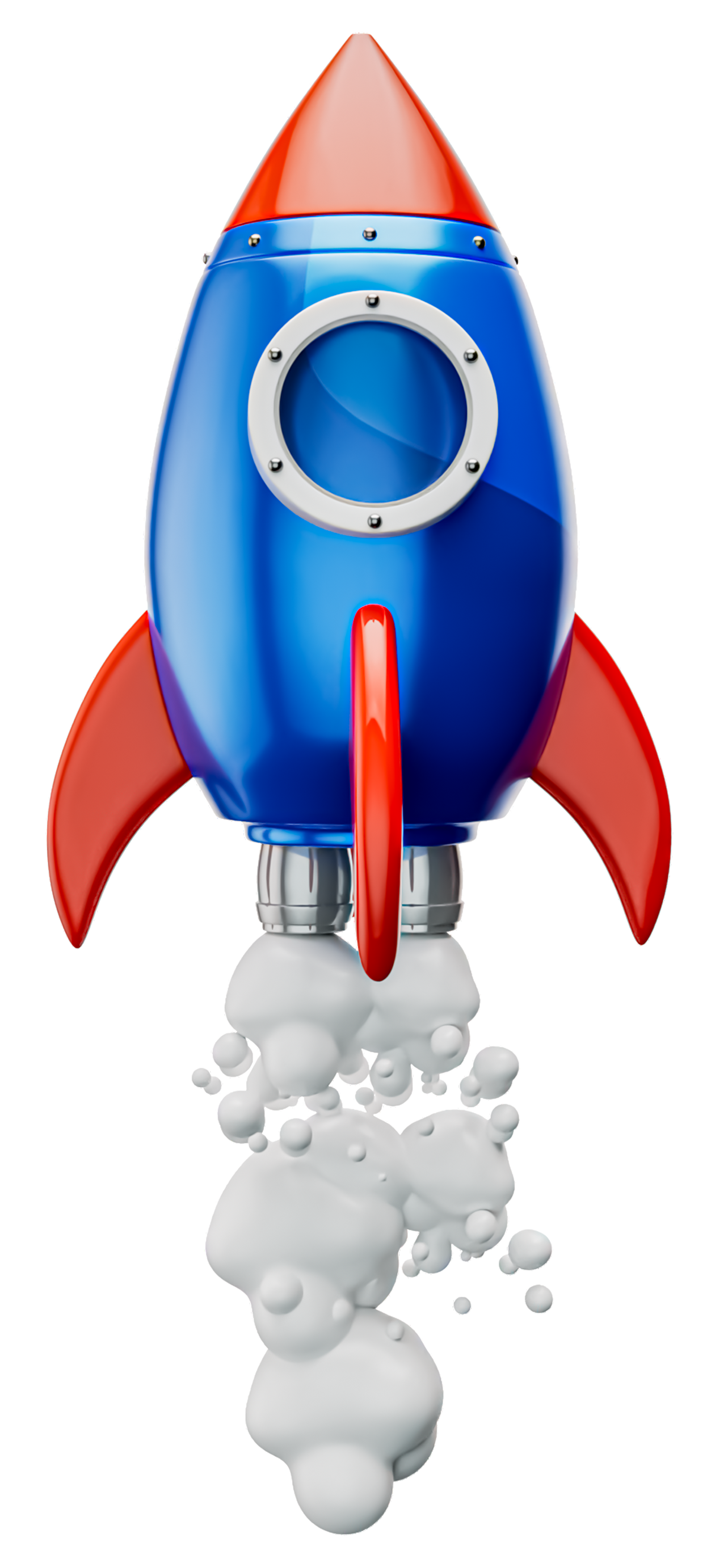 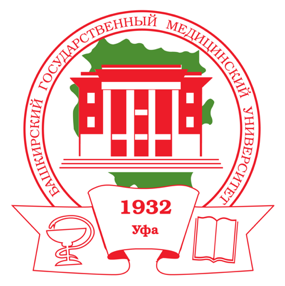 ТЕМЫ:
Основы предпринимательства
Инновации и создание стартапов
СТУДЕНТЫ и ОРДИНАТОРЫ!
приглашаем на обучение и повышение квалификации по программе:
Бизнес-планирование
Маркетинг и продажи
Правовые аспекты предпринимательства
РАЗВИТИЕ МОЛОДЕЖНОГО ПРЕДПРИНИМАТЕЛЬСТВА
В УНИВЕРСИТЕТЕ
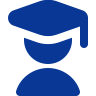 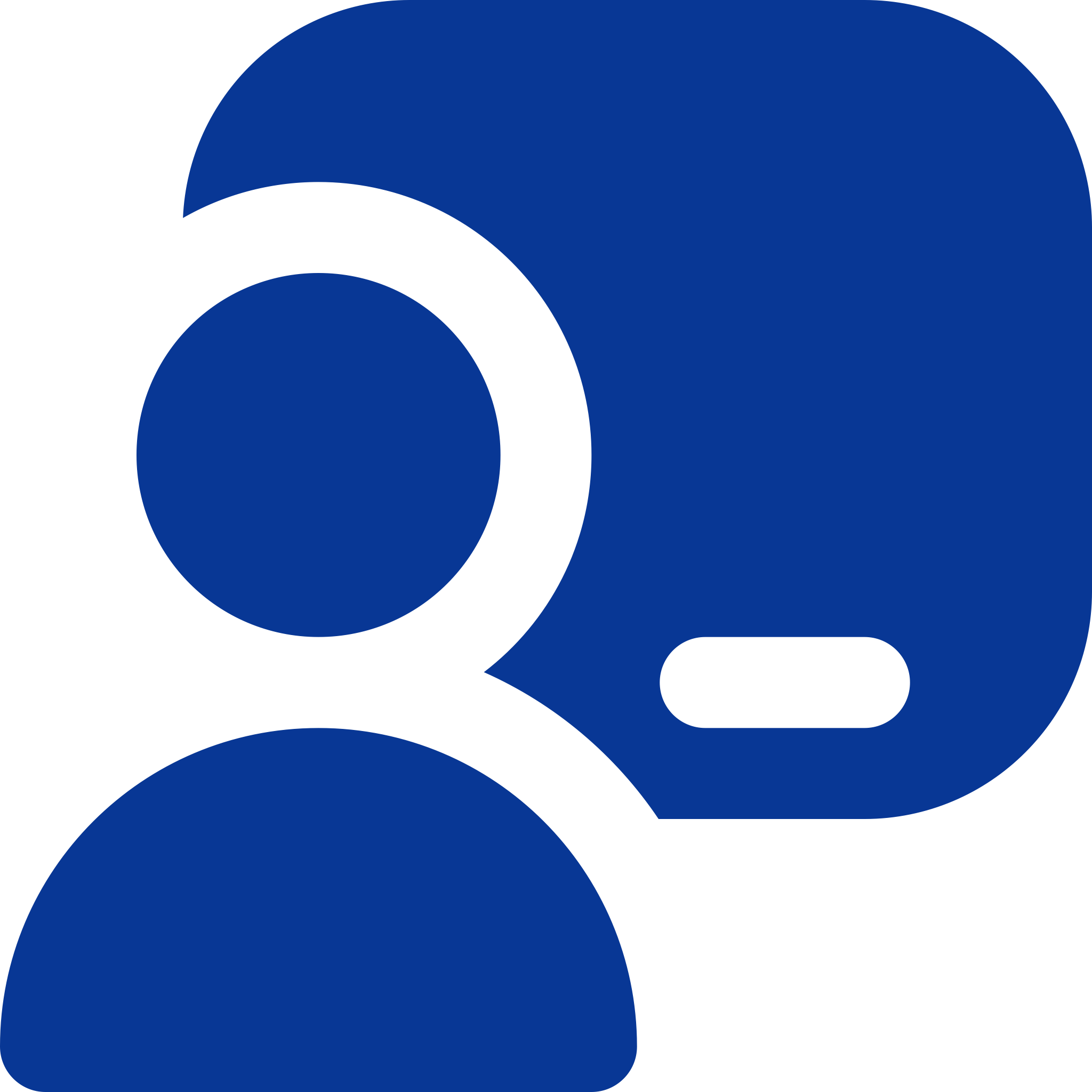 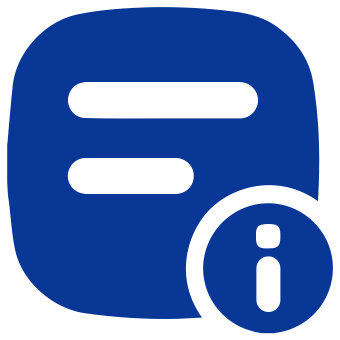 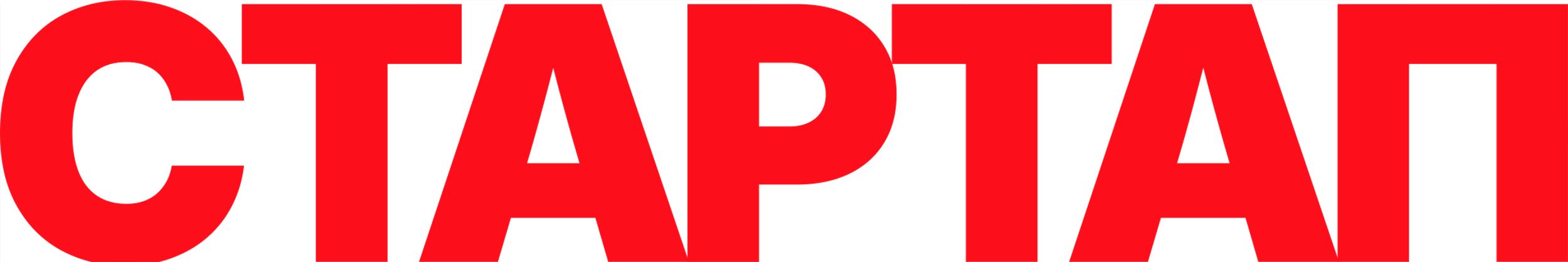 Преимущества 
участия для обучающихся:
Преимущества участия
для преподавателей:
Условия участия:
Бесплатное обучение
Освоение дисциплины "Молодежное предпринимательство"
Быть сотрудником или обучающимся университета
Получение гранта на реализацию предпринимательского проекта
Получение статуса сотрудника Центра трансфера технологий
Иметь базовые знания в области предпринимательства или экономики
Возможность трудоустройства в Центр трансфера технологий БГМУ
ЗАДАЧИ КУРСА:
Дополнительные возможности для развития и реализации собственных проектов
Заполнить заявку на участие
Развитие компетенций в области предпринимательства и инновационной деятельности
Подготовить преподавателей для дисциплины по молодежному предпринимательству
Создать кадровый резерв для Центра трансфера технологий БГМУ
Подготовить преподавателей для дисциплины по молодежному предпринимательству
Создать кадровый резерв для Центра трансфера технологий БГМУ
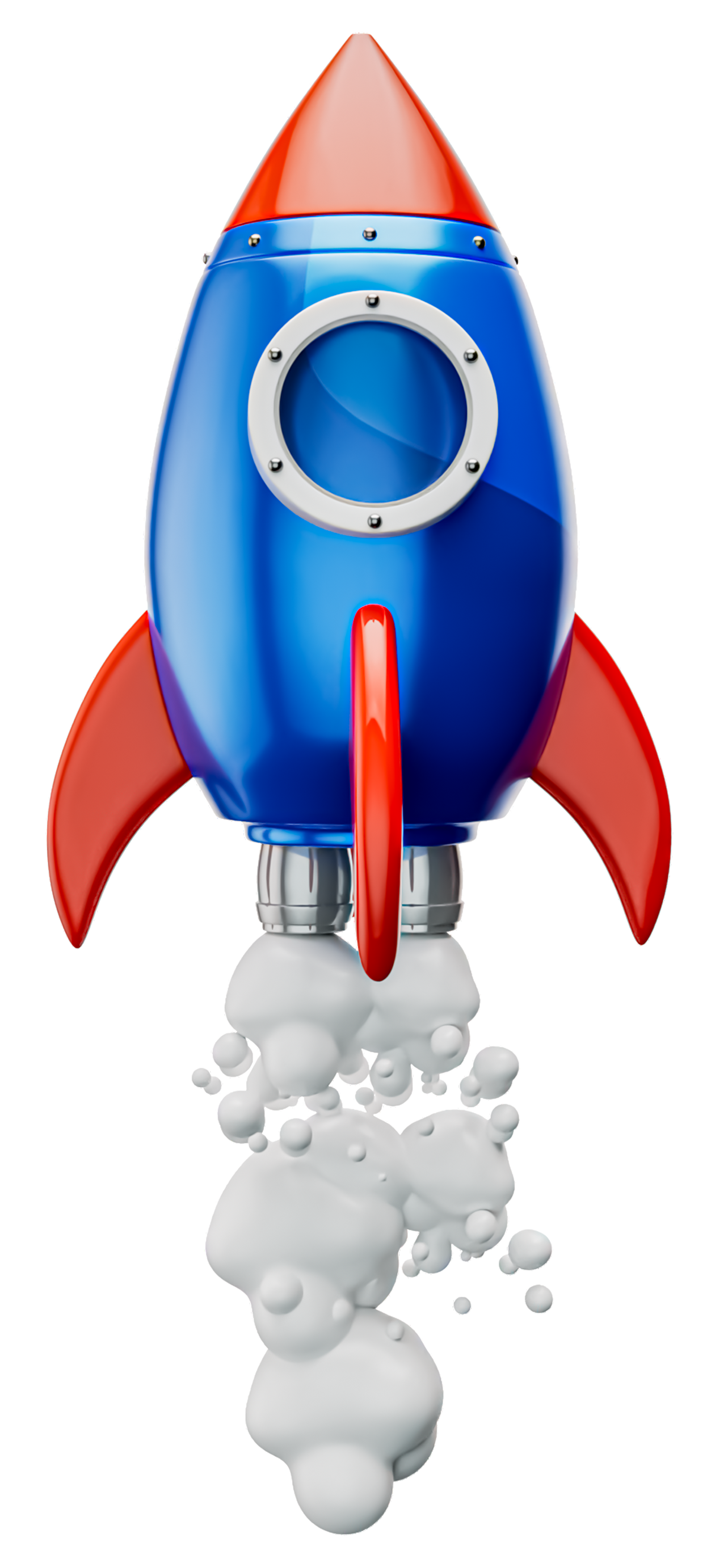 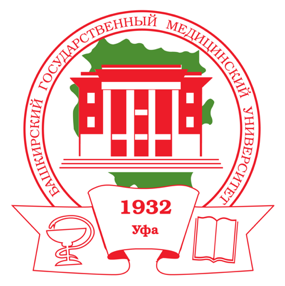 ТЕМЫ:
Основы предпринимательства
Инновации и создание стартапов
Уважаемые сотрудники и обучающиеся,
приглашаем на обучение и повышение квалификации по программе:
Бизнес-планирование
Маркетинг и продажи
Правовые аспекты предпринимательства
РАЗВИТИЕ МОЛОДЕЖНОГО ПРЕДПРИНИМАТЕЛЬСТВА
В УНИВЕРСИТЕТЕ
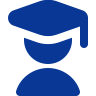 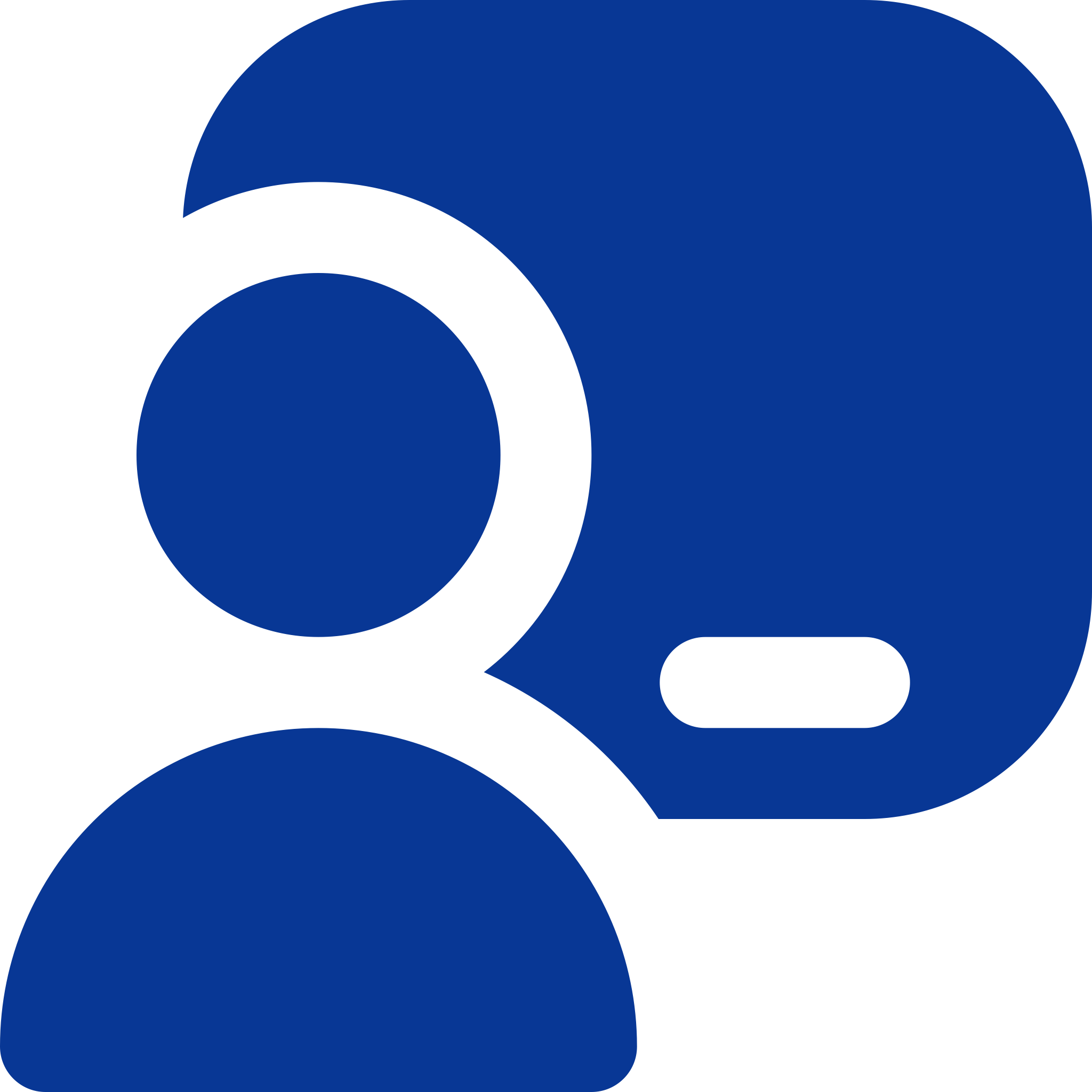 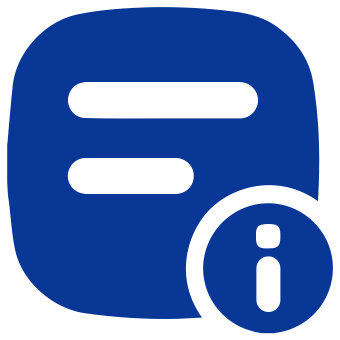 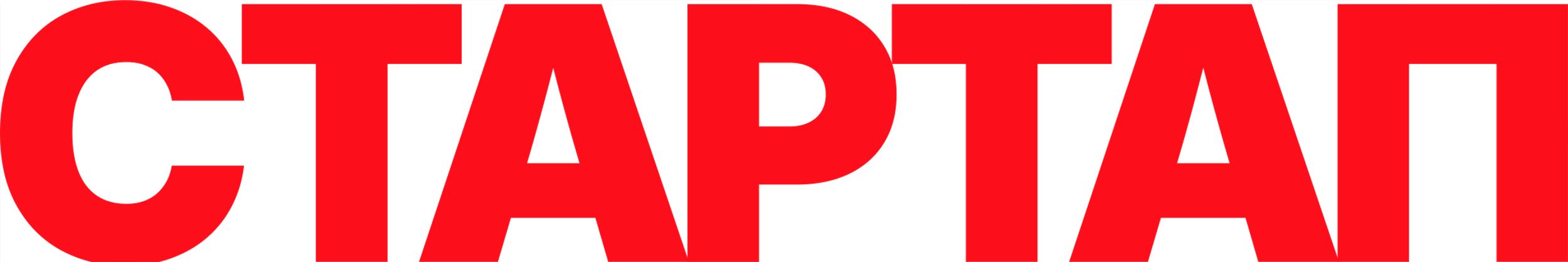 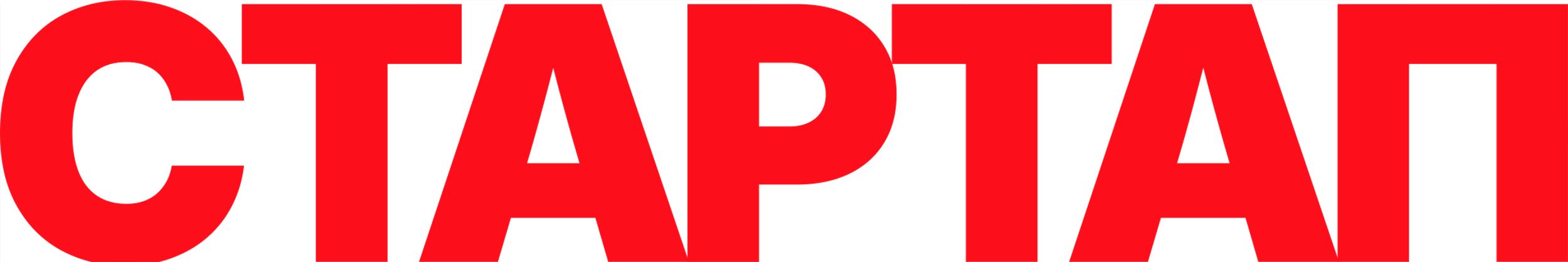 Возможности 
 для обучающихся:
Возможности
для преподавателей:
Условия участия:
Освоение дисциплины "Молодежное предпринимательство"
Обучение для сотрудников/обучающихся университета
Реализация грантового проекта по предпринимательскому треку (стартап проект)
Получение статуса сотрудника Центра трансфера технологий
Базовые знания в области предпринимательства/экономики
Трудоустройство в Центр трансфера технологий БГМУ
ЗАДАЧИ КУРСА:
Дополнительные возможности для развития и реализации собственных проектов
Заполненная заявка на участие
Развить у обучающихся компетенции в области предпринимательства и инновационной деятельности
Подготовить преподавателей для дисциплины по молодежному предпринимательству
Создать кадровый резерв для Центра трансфера технологий БГМУ
КАК ПОДАТЬ
ЗАЯВКУ?
Заявки принимаются 
по электронной почте
Создать кадровый резерв для Центра трансфера технологий БГМУ
innovationbsmu@bashgmu.ru
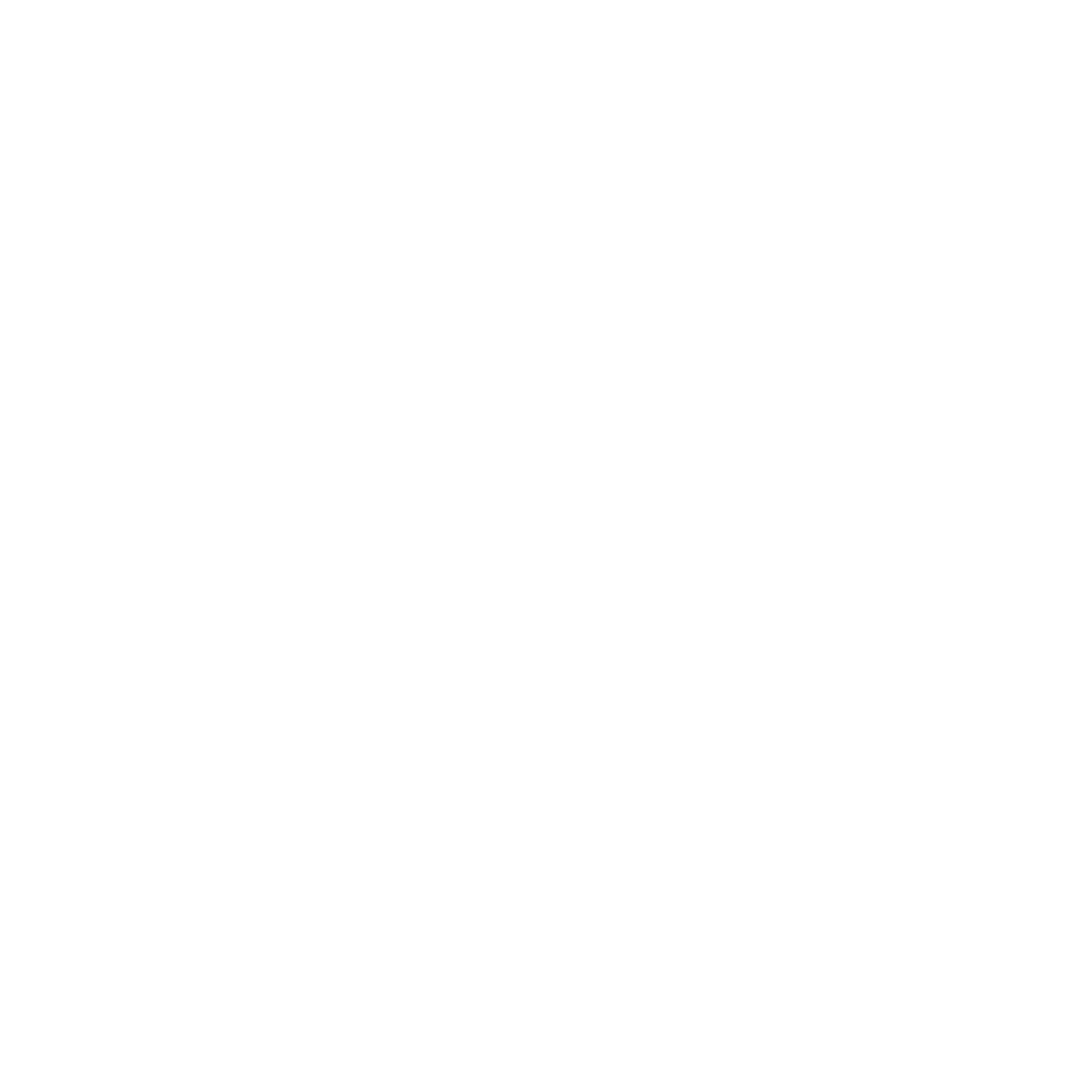 до 25 января 2025 г.
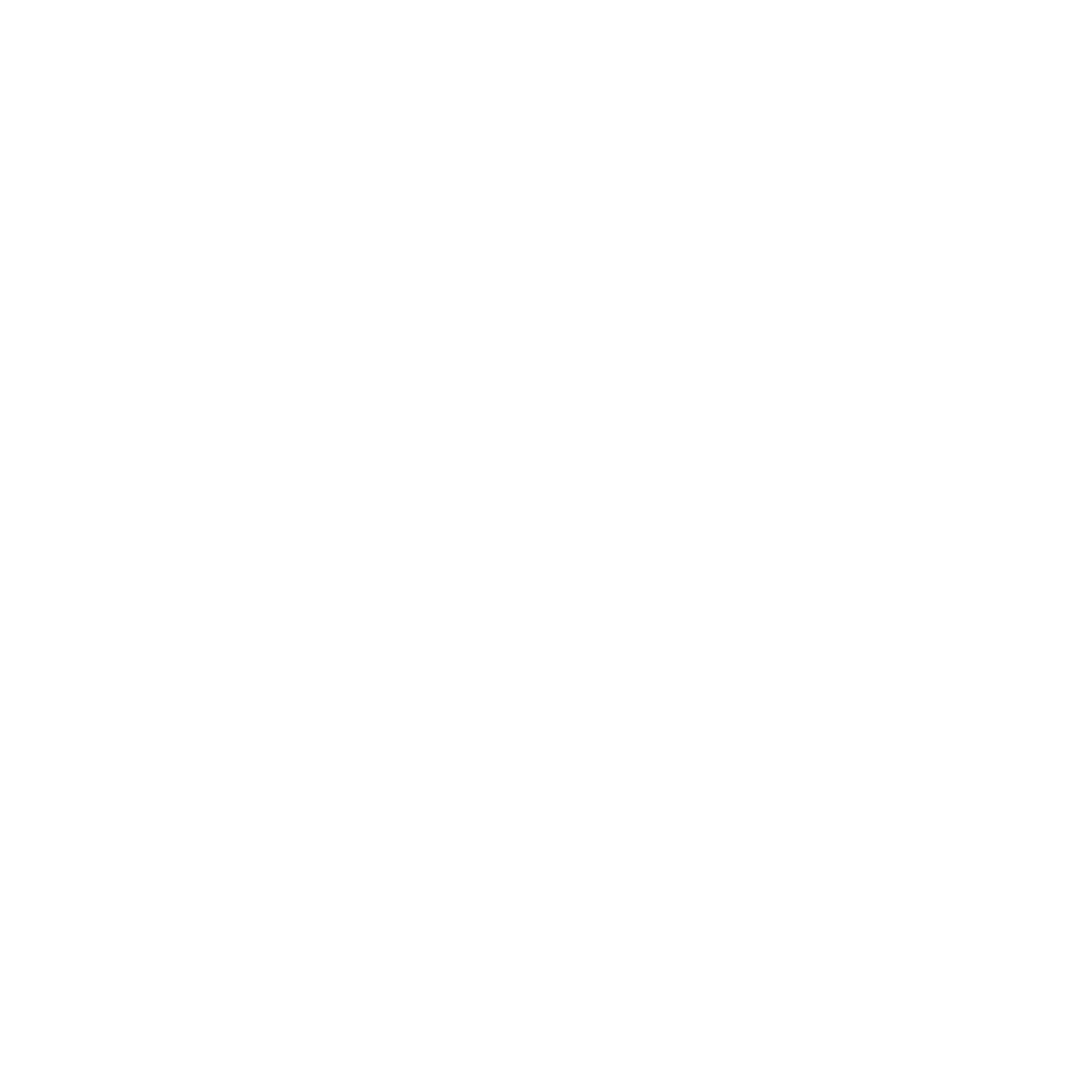 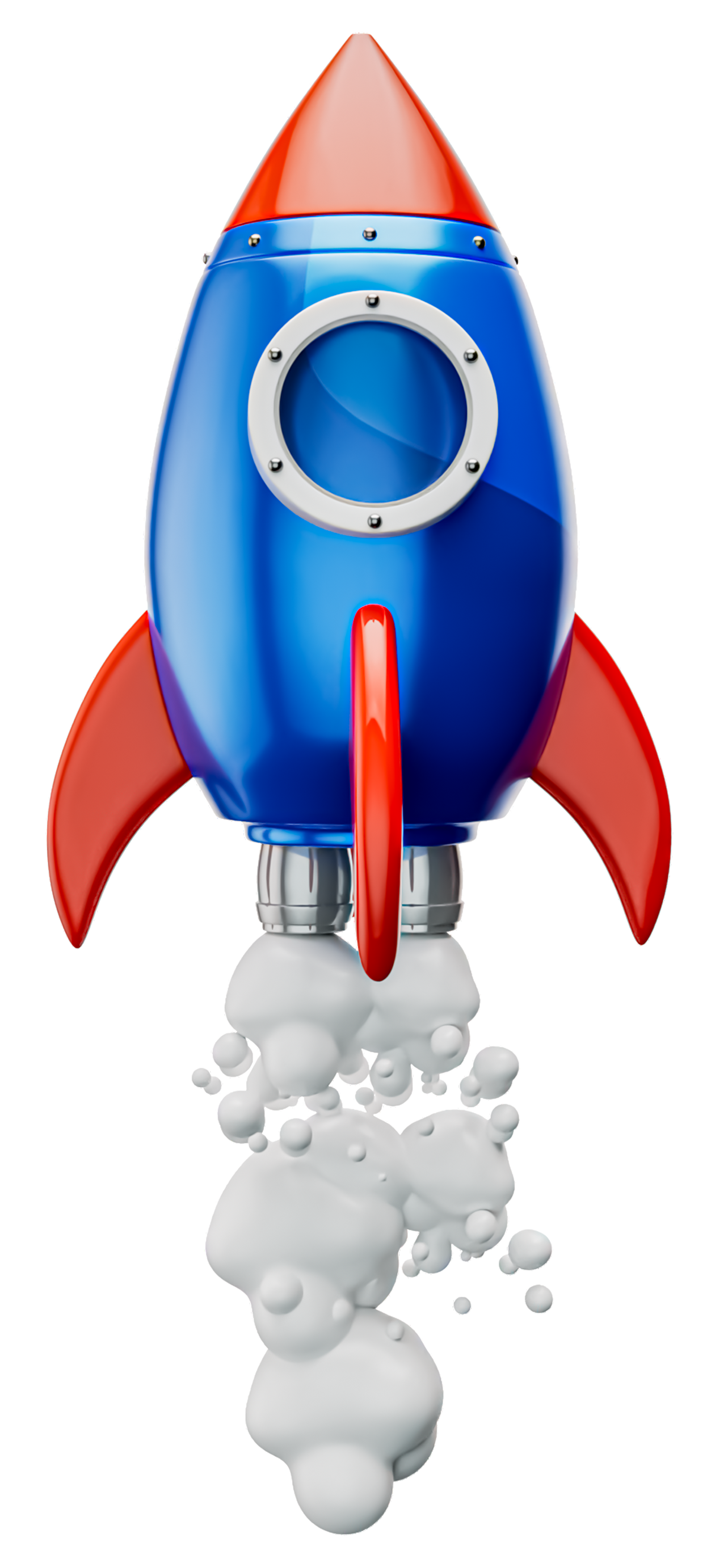 В заявке
необходимо указать:
ФИО
Статус (сотрудник/обучающийся)
Контактные данные
Краткое обоснование участия в курсе
Присоединяйтесь к нам!
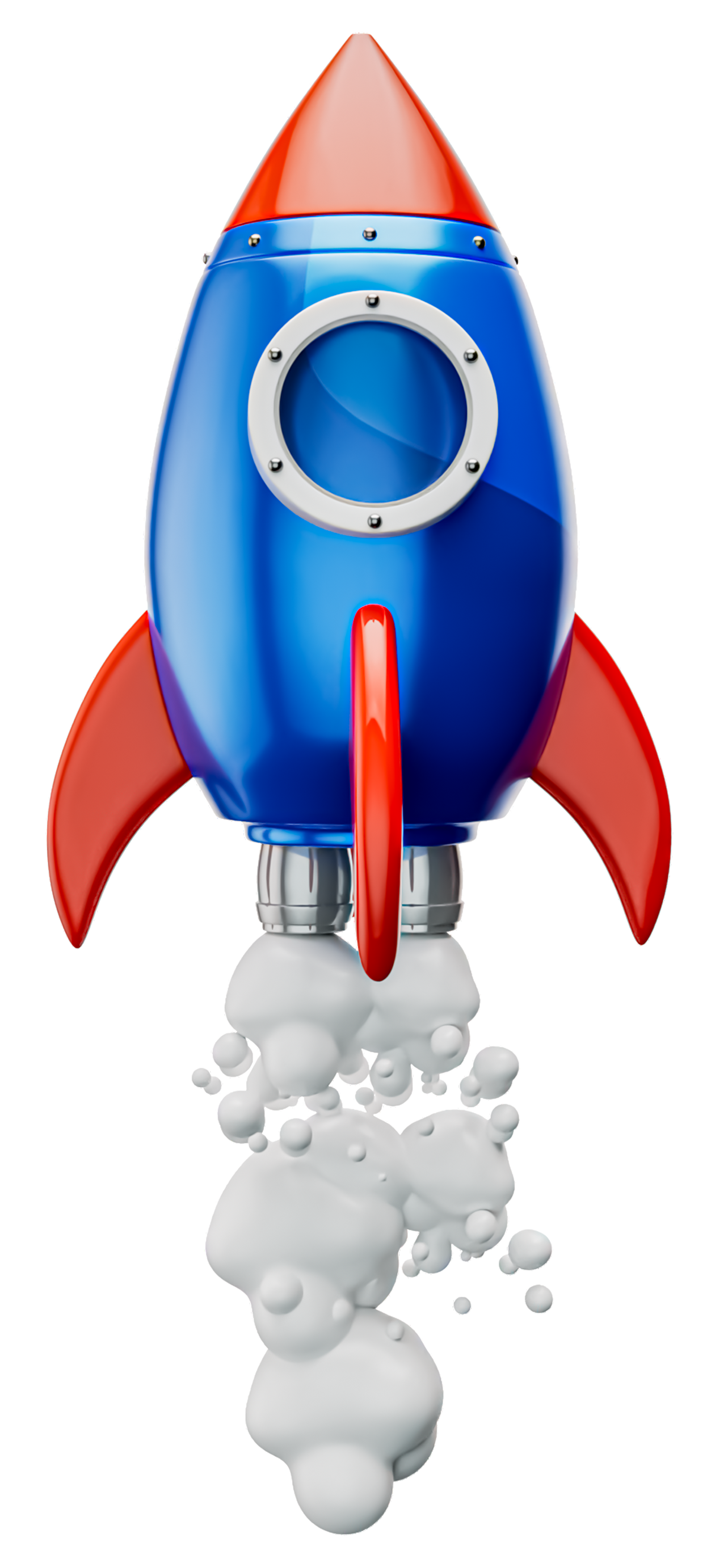 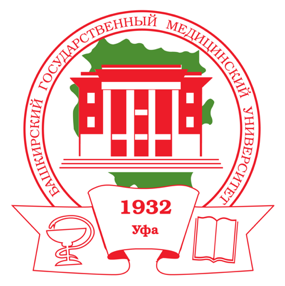 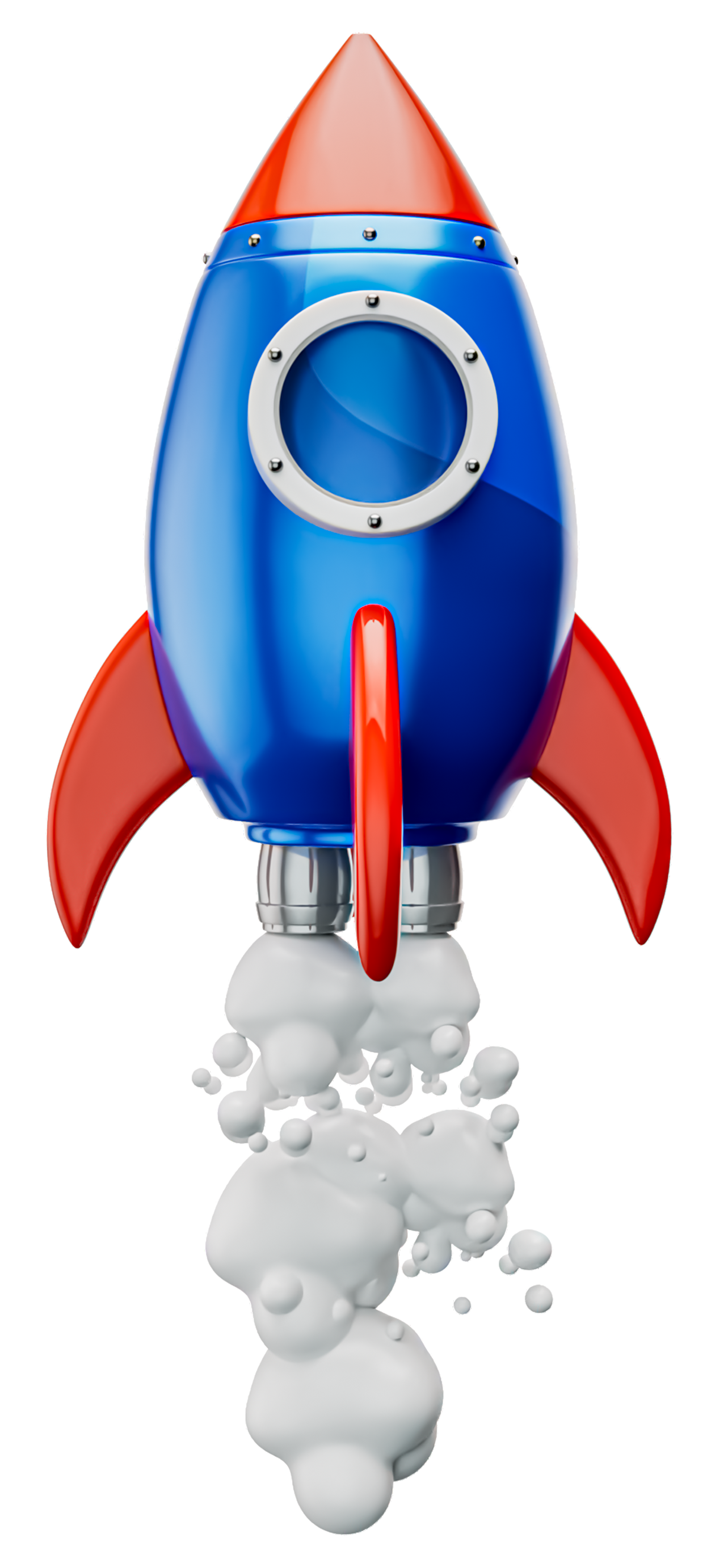 КАК ПОДАТЬ
ЗАЯВКУ?
Основы предпринимательства
Инновации и создание стартапов
Уважаемые сотрудники и обучающиеся,
приглашаем на обучение и повышение квалификации по программе:
Бизнес-планирование
Маркетинг и продажи
Правовые аспекты предпринимательства
Заявки принимаются
РАЗВИТИЕ МОЛОДЕЖНОГО ПРЕДПРИНИМАТЕЛЬСТВА
В УНИВЕРСИТЕТЕ
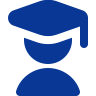 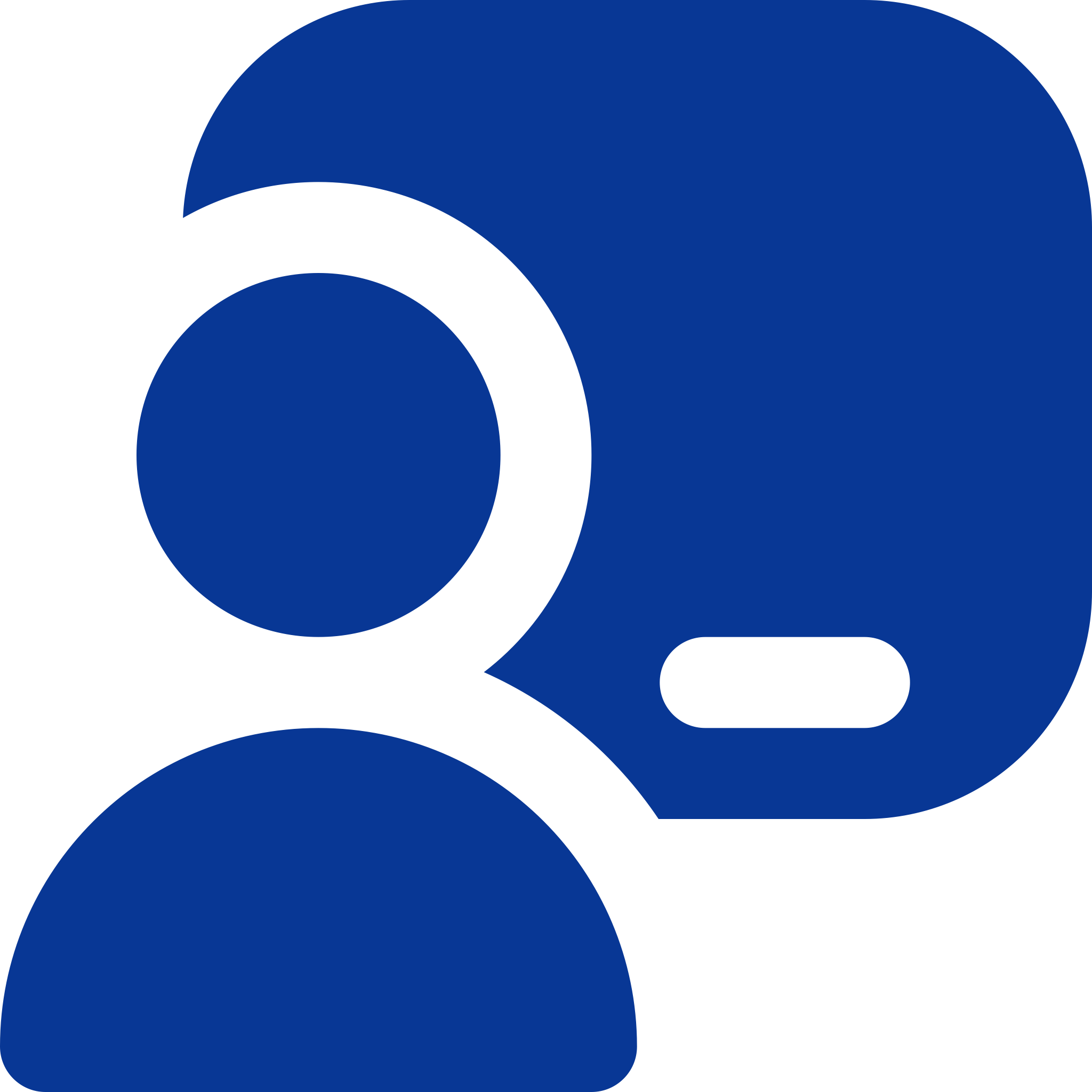 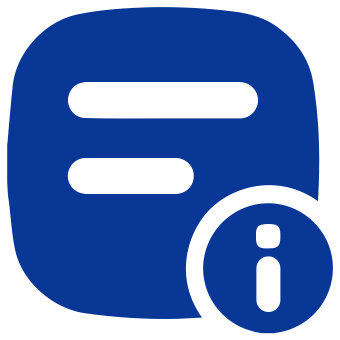 innovationbsmu@bashgmu.ru
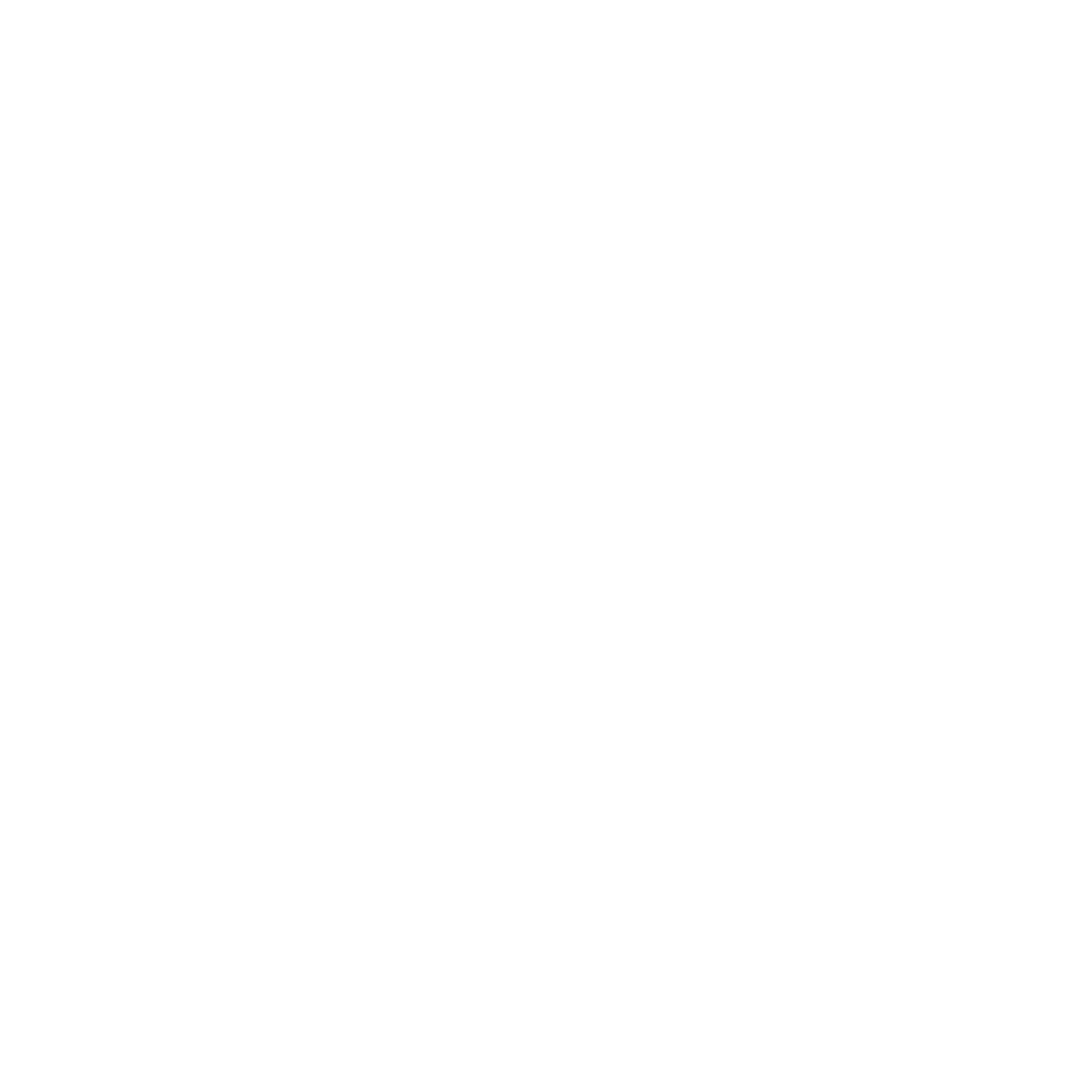 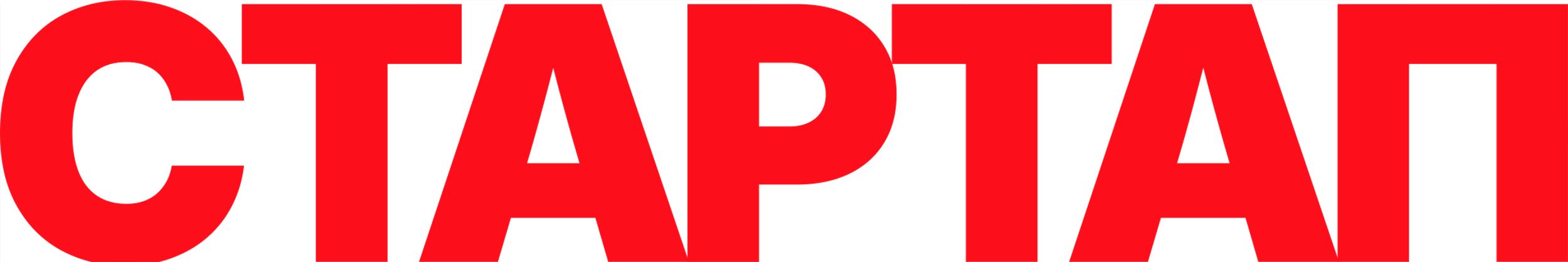 до 25 января 2025 г.
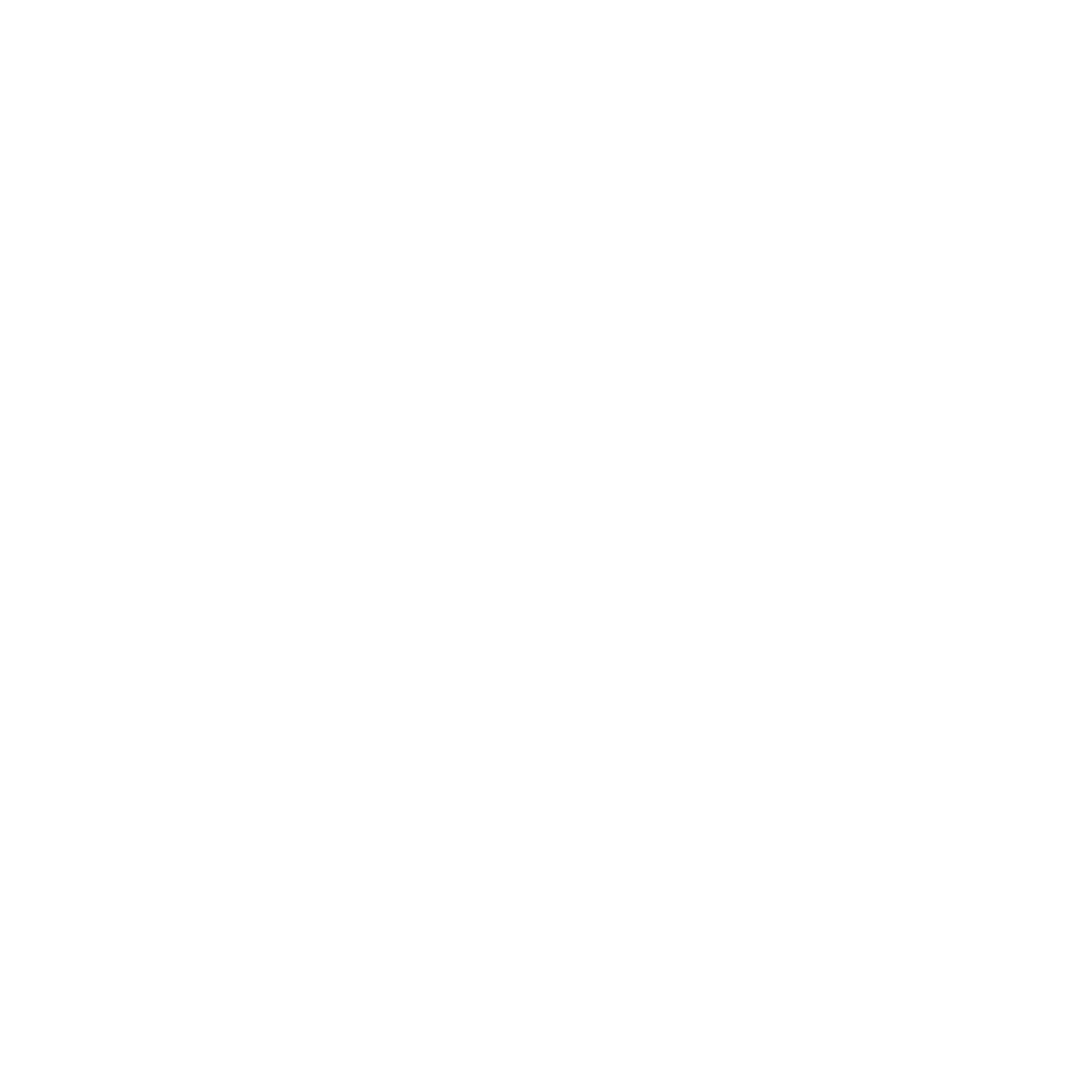 Преимущества 
участия для обучающихся:
Преимущества участия
для преподавателей:
Условия участия:
В заявке
необходимо указать:
Бесплатное обучение
Освоение дисциплины "Молодежное предпринимательство"
Быть сотрудником или обучающимся университета
ФИО
Статус (сотрудник/обучающийся)
Контактные данные
Краткое обоснование участия в курсе
Получение гранта на реализацию предпринимательского проекта
Получение статуса сотрудника Центра трансфера технологий
Иметь базовые знания в области предпринимательства или экономики
Возможность трудоустройства в Центр трансфера технологий БГМУ
ЗАДАЧИ КУРСА:
Дополнительные возможности для развития и реализации собственных проектов
Заполнить заявку на участие
Развить у обучающихся компетенции в области предпринимательства и инновационной деятельности
Подготовить преподавателей для дисциплины по молодежному предпринимательству
Создать кадровый резерв для Центра трансфера технологий БГМУ
Присоединяйтесь к нам!
Создать кадровый резерв для Центра трансфера технологий БГМУ